“not everyone who says to me, lord, lord”
“Not every one that saith unto me, Lord, Lord, shall enter into the kingdom of heaven; but he that doeth the will of my Father which is in heaven”
Matthew 7:21
2
Introduction
Jesus spoke these words in His sermon on the mount – Matt. 5-7
These words are different than what you hear from the religious world today, such as…
Just call on the name of Lord and you will be saved!
Believe on Jesus, let Him into your heart to be saved!
Accept the Lord Jesus as your personal savior!
Just pray this sinner’s prayer to be saved!
Yet, Jesus addresses those who call on His name and tells them that some will be lost!
3
“Not every one that saith unto me, Lord, Lord, shall enter into the kingdom of heaven”
What can we learn from these shocking words of Jesus?
4
To repeat a person’s name twice is for emphasis or it suggests intimacy!
Abraham called – Gen. 22:11
God to Jacob – Gen. 46:2
Moses at the bush – Exo. 3:4
God calls Samual – 1 Sam. 3:10
David’s grief – 2 Sam. 18:33, 19:4 
Jesus to Martha – Luke 10:41
Jesus of Peter – Luke 22:31
Jesus of Jerusalem – Matt. 23:37
Jesus’ cry of agony – Matt. 27:46
Jesus’ words to Saul – Acts 9:4
This Statement of Jesus:
IMPLIES WE CAN HAVE A FALSE INTIMACY WITH THE LORD!
5
[Speaker Notes: Genesis 22:11 KJV 11 And the angel of the LORD called unto him out of heaven, and said, Abraham, Abraham: and he said, Here am I.
Genesis 46:2 KJV 2 And God spake unto Israel in the visions of the night, and said, Jacob, Jacob. And he said, Here am I. 3 And he said, I am God, the God of thy father: fear not to go down into Egypt; for I will there make of thee a great nation: 4 I will go down with thee into Egypt; and I will also surely bring thee up again: and Joseph shall put his hand upon thine eyes.
Exodus 3:2-4 KJV 2 And the angel of the LORD appeared unto him in a flame of fire out of the midst of a bush: and he looked, and, behold, the bush burned with fire, and the bush was not consumed. 3 And Moses said, I will now turn aside, and see this great sight, why the bush is not burnt. 4 And when the LORD saw that he turned aside to see, God called unto him out of the midst of the bush, and said, Moses, Moses. And he said, Here am I.
Samuel 3:10 KJV 10 And the LORD came, and stood, and called as at other times, Samuel, Samuel. Then Samuel answered, Speak; for thy servant heareth.
2 Samuel 18:33 KJV 33 And the king was much moved, and went up to the chamber over the gate, and wept: and as he went, thus he said, O my son Absalom, my son, my son Absalom! would God I had died for thee, O Absalom, my son, my son!
2 Samuel 19:4 KJV 4 But the king covered his face, and the king cried with a loud voice, O my son Absalom, O Absalom, my son, my son!
Luke 10:41-42 KJV 41 And Jesus answered and said unto her, Martha, Martha, thou art careful and troubled about many things: 42 But one thing is needful: and Mary hath chosen that good part, which shall not be taken away from her.
Luke 22:31-32 KJV 31 And the Lord said, Simon, Simon, behold, Satan hath desired to have you, that he may sift you as wheat: 32 But I have prayed for thee, that thy faith fail not: and when thou art converted, strengthen thy brethren.
Matthew 23:37-38 KJV 37 O Jerusalem, Jerusalem, thou that killest the prophets, and stonest them which are sent unto thee, how often would I have gathered thy children together, even as a hen gathereth her chickens under her wings, and ye would not! 38 Behold, your house is left unto you desolate.
Matthew 27:46 KJV 46 And about the ninth hour Jesus cried with a loud voice, saying, Eli, Eli, lama sabachthani? that is to say, My God, my God, why hast thou forsaken me?
Acts 9:1-5 ASV 1 But Saul, yet breathing threatening and slaughter against the disciples of the Lord, went unto the high priest, 2 and asked of him letters to Damascus unto the synagogues, that if he found any that were of the Way, whether men or women, he might bring them bound to Jerusalem. 3 And as he journeyed, it came to pass that he drew nigh unto Damascus: and suddenly there shone round about him a light out of heaven: 4 and he fell upon the earth, and heard a voice saying unto him, Saul, Saul, why persecutest thou me? 5 And he said, Who art thou, Lord? And he said, I am Jesus whom thou persecutest:]
Yet, some claim to have a deep relationship with the Lord, but their life does not manifest this claim! – Lk. 6:46 
To these, the Lord may reply, “depart from me, ye that work iniquity”! 
For Jesus to be our Lord, and “friend,” He demands humble obedience to His commands
John 15:12-14; 8:31-32
We must follow the example of Jesus in doing His Father’s will!
John 4:34; 6:38, 40; Matt. 6:10
Matt. 26:42; Heb. 10:7, 9
Who will enter the Kingdom?
This Statement of Jesus:
IMPLIES WE CAN HAVE A FALSE INTIMACY WITH THE LORD!
“but he that doeth the will of my Father who is in heaven”
Matt. 7:21b
6
[Speaker Notes: Luke 6:46 KJV 46 And why call ye me, Lord, Lord, and do not the things which I say?

John 15:12-14 KJV 12 This is my commandment, That ye love one another, as I have loved you. 13 Greater love hath no man than this, that a man lay down his life for his friends. 14 Ye are my friends, if ye do whatsoever I command you.
John 8:31-32 KJV 31 Then said Jesus to those Jews which believed on him, If ye continue in my word, then are ye my disciples indeed; 32 And ye shall know the truth, and the truth shall make you free.

John 4:34 KJV 34 Jesus saith unto them, My meat is to do the will of him that sent me, and to finish his work.
John 6:38 KJV 38 For I came down from heaven, not to do mine own will, but the will of him that sent me.
John 6:40 KJV 40 And this is the will of him that sent me, that every one which seeth the Son, and believeth on him, may have everlasting life: and I will raise him up at the last day.
Matthew 6:10 KJV 10 Thy kingdom come. Thy will be done in earth, as it is in heaven.
Matthew 26:42 KJV 42 He went away again the second time, and prayed, saying, O my Father, if this cup may not pass away from me, except I drink it, thy will be done.
Hebrews 10:7-9 KJV 7 Then said I, Lo, I come (in the volume of the book it is written of me,) to do thy will, O God. 8 Above when he said, Sacrifice and offering and burnt offerings and offering for sin thou wouldest not, neither hadst pleasure therein; which are offered by the law; 9 Then said he, Lo, I come to do thy will, O God. He taketh away the first, that he may establish the second.]
The word “Lord” is from the Greek word “kurios” which  means “Master” – a title 0f honor, respect, reverence  given to God, the Messiah
Thayer
This suggests a most supreme authority – thus to reject His word is a mockery of His title!
God questioned Malachi about the people’s reverence to Him in offering polluted sacrifices to God – Mal. 1:6ff
We must offer acceptable sacrifices to God – Rom. 12:1-2
Rom. 6:13-19; 1 Cor. 6:15-20; 1 Pet. 2:5
This Statement of Jesus:
WARNS US NOT TO ABUSE HIS TITLE!
7
[Speaker Notes: Thayer on -“Lord” - 1) he to whom a person or thing belongs, about which he has power of deciding; master, lord. 1a) the possessor and disposer of a thing. 1a1) the owner; one who has control of the person, the master. 1a2) in the state: the sovereign, prince, chief, the Roman emperor. 1b) is a title of honour expressive of respect and reverence, with which servants greet their master. 1c) this title is given to: God, the Messiah.

Malachi 1:6ff ASV – 6 “A son honors his father, and a servant his master: if then I am a father, where is mine honor? And if I am a master, where is my fear? Saith Jehovah of hosts unto you, O priests, that despise my name. and ye say, wherein have we despised thy name?” (1:6).

Romans 12:1-2 ASV 1 I beseech you therefore, brethren, by the mercies of God, to present your bodies a living sacrifice, holy, acceptable to God, which is your spiritual service. 2 And be not fashioned according to this world: but be ye transformed by the renewing of your mind, and ye may prove what is the good and acceptable and perfect will of God.
Romans 6:13-19 ASV 13 neither present your members unto sin as instruments of unrighteousness; but present yourselves unto God, as alive from the dead, and your members as instruments of righteousness unto God. 14 For sin shall not have dominion over you: for ye are not under law, but under grace. 15 What then? shall we sin, because we are not under law, but under grace? God forbid. 16 Know ye not, that to whom ye present yourselves as servants unto obedience, his servants ye are whom ye obey; whether of sin unto death, or of obedience unto righteousness? 17 But thanks be to God, that, whereas ye were servants of sin, ye became obedient from the heart to that form of teaching whereunto ye were delivered; 18 and being made free from sin, ye became servants of righteousness. 19 I speak after the manner of men because of the infirmity of your flesh: for as ye presented your members as servants to uncleanness and to iniquity unto iniquity, even so now present your members as servants to righteousness unto sanctification.
1 Corinthians 6:15-20 ASV 15 Know ye not that your bodies are members of Christ? shall I then take away the members of Christ, and make them members of a harlot? God forbid. 16 Or know ye not that he that is joined to a harlot is one body? for, The twain, saith he, shall become one flesh. 17 But he that is joined unto the Lord is one spirit. 18 Flee fornication. Every sin that a man doeth is without the body; but he that committeth fornication sinneth against his own body. 19 Or know ye not that your body is a temple of the Holy Spirit which is in you, which ye have from God? and ye are not your own; 20 for ye were bought with a price: glorify God therefore in your body.
1 Peter 2:1-5 ASV 1 Putting away therefore all wickedness, and all guile, and hypocrisies, and envies, and all evil speakings, 2 as newborn babes, long for the spiritual milk which is without guile, that ye may grow thereby unto salvation; 3 if ye have tasted that the Lord is gracious: 4 unto whom coming, a living stone, rejected indeed of men, but with God elect, precious, 5 ye also, as living stones, are built up a spiritual house, to be a holy priesthood, to offer up spiritual sacrifices, acceptable to God through Jesus Christ.]
The New Testament speaks here of religious people who will be lost!
Jesus earlier warned of false prophets who come in sheep’s clothing – Matt. 7:15-20
The scribes and Pharisees were hypocrites and engaged in vain worship – Matt. 15:7-8; 23:1ff
Jesus knows who are His and He wants us to know that He knows – 2 Tim. 2:19-16
Strive to be “meet (suitable) for the Master’s use”!
We must constantly humble ourselves to Christ, our Lord!
This Statement of Jesus:
 TEACHES THAT RELIGIOUS PEOPLE WILL BE LOST!
8
[Speaker Notes: Matthew 7:15-20 KJV 15 Beware of false prophets, which come to you in sheep's clothing, but inwardly they are ravening wolves. 16 Ye shall know them by their fruits. Do men gather grapes of thorns, or figs of thistles? 17 Even so every good tree bringeth forth good fruit; but a corrupt tree bringeth forth evil fruit. 18 A good tree cannot bring forth evil fruit, neither can a corrupt tree bring forth good fruit. 19 Every tree that bringeth not forth good fruit is hewn down, and cast into the fire. 20 Wherefore by their fruits ye shall know them.

Matthew 15:7-9 KJV 7 Ye hypocrites, well did Esaias prophesy of you, saying, 8 This people draweth nigh unto me with their mouth, and honoureth me with their lips; but their heart is far from me. 9 But in vain they do worship me, teaching for doctrines the commandments of men.

Matthew 23:1-7 KJV 1 Then spake Jesus to the multitude, and to his disciples, 2 Saying, The scribes and the Pharisees sit in Moses' seat: 3 All therefore whatsoever they bid you observe, that observe and do; but do not ye after their works: for they say, and do not. 4 For they bind heavy burdens and grievous to be borne, and lay them on men's shoulders; but they themselves will not move them with one of their fingers. 5 But all their works they do for to be seen of men: they make broad their phylacteries, and enlarge the borders of their garments, 6 And love the uppermost rooms at feasts, and the chief seats in the synagogues, 7 And greetings in the markets, and to be called of men, Rabbi, Rabbi.

“woe unto you, scribes and Pharisees, hypocrites” vv. 13, 14, 15, 23, 25, 27, 29

2 Timothy 2:19-26 KJV 19 Nevertheless the foundation of God standeth sure, having this seal, The Lord knoweth them that are his. And, Let every one that nameth the name of Christ depart from iniquity. 20 But in a great house there are not only vessels of gold and of silver, but also of wood and of earth; and some to honour, and some to dishonour. 21 If a man therefore purge himself from these, he shall be a vessel unto honour, sanctified, and meet for the master's use, and prepared unto every good work. 22 Flee also youthful lusts: but follow righteousness, faith, charity, peace, with them that call on the Lord out of a pure heart. 23 But foolish and unlearned questions avoid, knowing that they do gender strifes. 24 And the servant of the Lord must not strive; but be gentle unto all men, apt to teach, patient, 25 In meekness instructing those that oppose themselves; if God peradventure will give them repentance to the acknowledging of the truth; 26 And that they may recover themselves out of the snare of the devil, who are taken captive by him at his will.]
“Ask, and it shall be given you; seek, and ye shall find; knock, and it shall be opened unto you: For every one that asketh receiveth; and he that seeketh findeth; and to him that knocketh it shall be opened”
Matthew 7:7-8
9
We must do the things Jesus says for Him to be the Lord of our lives – Luke 6:46
Col. 3:17; 2 Thess. 2:17
May we humble our will to His will and never abuse His title of Lord and Master
John 13:13-17; Matt. 23:3
Let us realized the great danger of the soul, if we fail to obey Him – Heb. 5:8-9
Let us strive to be true disciples indeed!
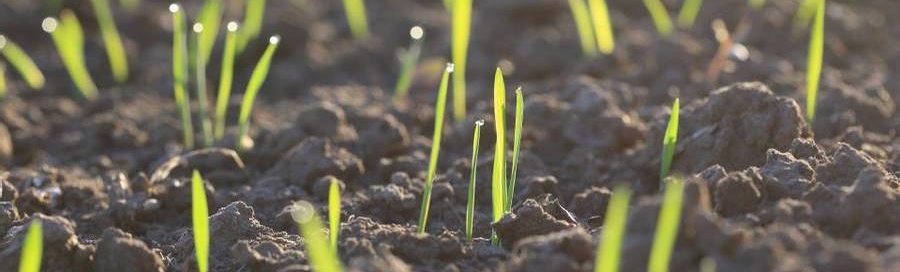 10
[Speaker Notes: Luke 6:43-49 KJV 43 For a good tree bringeth not forth corrupt fruit; neither doth a corrupt tree bring forth good fruit. 44 For every tree is known by his own fruit. For of thorns men do not gather figs, nor of a bramble bush gather they grapes. 45 A good man out of the good treasure of his heart bringeth forth that which is good; and an evil man out of the evil treasure of his heart bringeth forth that which is evil: for of the abundance of the heart his mouth speaketh. 46 And why call ye me, Lord, Lord, and do not the things which I say? 47 Whosoever cometh to me, and heareth my sayings, and doeth them, I will shew you to whom he is like: 48 He is like a man which built an house, and digged deep, and laid the foundation on a rock: and when the flood arose, the stream beat vehemently upon that house, and could not shake it: for it was founded upon a rock. 49 But he that heareth, and doeth not, is like a man that without a foundation built an house upon the earth; against which the stream did beat vehemently, and immediately it fell; and the ruin of that house was great.

Colossians 3:17 KJV 17 And whatsoever ye do in word or deed, do all in the name of the Lord Jesus, giving thanks to God and the Father by him.
2 Thessalonians 2:17 KJV 17 Comfort your hearts, and stablish you in every good word and work.
The only way the Thessalonians or any other saint of all times for that matter, may establish their hearts in such a determined and strong attitude is through a knowledge and respect for God’s words. Such a life reveals one’s true faith.

John 13:13-17 KJV 13 Ye call me Master and Lord: and ye say well; for so I am. 14 If I then, your Lord and Master, have washed your feet; ye also ought to wash one another's feet. 15 For I have given you an example, that ye should do as I have done to you. 16 Verily, verily, I say unto you, The servant is not greater than his lord; neither he that is sent greater than he that sent him. 17 If ye know these things, happy are ye if ye do them.
Matthew 23:1-5 KJV 1 Then spake Jesus to the multitude, and to his disciples, 2 Saying, The scribes and the Pharisees sit in Moses' seat: 3 All therefore whatsoever they bid you observe, that observe and do; but do not ye after their works: for they say, and do not. 4 For they bind heavy burdens and grievous to be borne, and lay them on men's shoulders; but they themselves will not move them with one of their fingers. 5 But all their works they do for to be seen of men: they make broad their phylacteries, and enlarge the borders of their garments/

Hebrews 5:8-9 KJV 8 Though he were a Son, yet learned he obedience by the things which he suffered; 9 And being made perfect, he became the author of eternal salvation unto all them that obey him;]
Engraved on an old slab in a Cathedral of Lubeck, in Germany are the following words:
Ye call me Master but obey Me not, 
Ye call me Light but see Me not,
Ye call me Way but walk Me not, 
Ye call me Life but desire Me not, 
Ye call me Fair but love Me not, 
Ye call me Rich but ask Me not, 
Ye call me Eternal but seek Me not, 
Ye call me Noble but serve Me not,
Ye call me Mighty but honor Me not, 
If I condemn you, BLAME Me not.
“And why call ye me, Lord, Lord, and do not the things which I say?” (Luke 6:46)
11
“…what shall we do?”
Alien sinners MUST…
Hear the Gospel – Romans 10:17; Hebrews 11:6
Obey the Gospel of Christ – Hebrews 5:8-9
Repent of sin in your life – Acts 17:30-31
Confess that Christ is God’s Son – Acts 8:38
Be baptized to wash away your sins – Acts 2:38
A wayward child of God MUST…
Repent and pray for forgiveness – 1 John 1:7-9
Christians MUST “be faithful unto death”
Rev. 2:10b
[Speaker Notes: Acts 2:37-38 KJV 37 Now when they heard this, they were pricked in their heart, and said unto Peter and to the rest of the apostles, Men and brethren, what shall we do? 38 Then Peter said unto them, Repent, and be baptized every one of you in the name of Jesus Christ for the remission of sins, and ye shall receive the gift of the Holy Ghost.
Rom. 10:17 - So then faith cometh by hearing, and hearing by the word of God.
Heb. 11:6 But without faith it is impossible to please him: for he that cometh to God must believe that he is, and that he is a rewarder of them that diligently seek him.
Heb. 5:8-9 KJV 8 Though he were a Son, yet learned he obedience by the things which he suffered; 9 And being made perfect, he became the author of eternal salvation unto all them that obey him; 31 Becaus
Acts 17:30-31 - And the times of this ignorance God winked at; but now commandeth all men every where to repent:because he hath appointed a day, in the which he will judge the world in righteousness by that man whom he hath ordained; whereof he hath given assurance unto all men, in that he hath raised him from the dead.
Acts 8:36-37 KJV 36 And as they went on their way, they came unto a certain water: and the eunuch said, See, here is water; what doth hinder me to be baptized? 37 And Philip said, If thou believest with all thine heart, thou mayest. And he answered and said, I believe that Jesus Christ is the Son of God.
Acts 2:38 - Then Peter said unto them, Repent, and be baptized every one of you in the name of Jesus Christ for the remission of sins, and ye shall receive the gift of the Holy Ghost.
1 Jn. 1:7-9 - But if we walk in the light, as he is in the light, we have fellowship one with another, and the blood of Jesus Christ his Son cleanseth us from all sin. 8 If we say that we have no sin, we deceive ourselves, and the truth is not in us. 9 If we confess our sins, he is faithful and just to forgive us our sins, and to cleanse us from all unrighteousness.
Rev. 2:10 - Fear none of those things which thou shalt suffer: behold, the devil shall cast some of you into prison, that ye may be tried; and ye shall have tribulation ten days: be thou faithful unto death, and I will give thee a crown of life.]